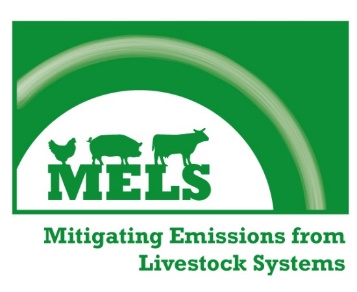 MELS – Mitigating Emissions from Livestock Systems
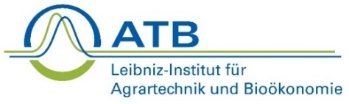 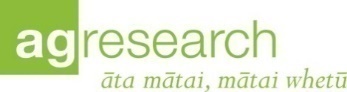 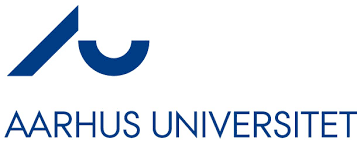 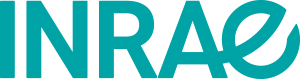 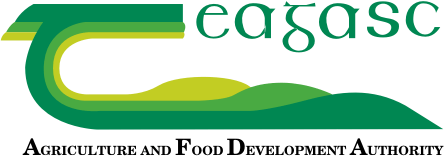 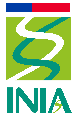 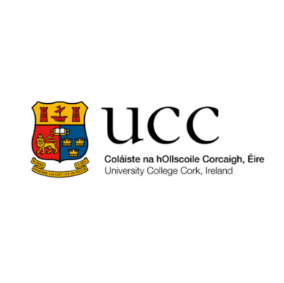 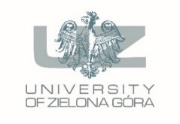 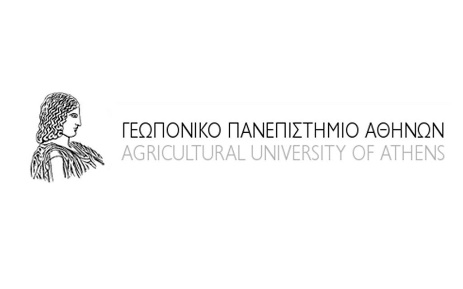 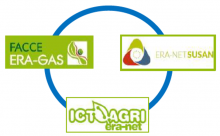 www.mels-project.eu
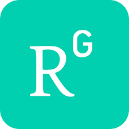 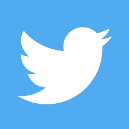 @EragasMels
MELS consortium
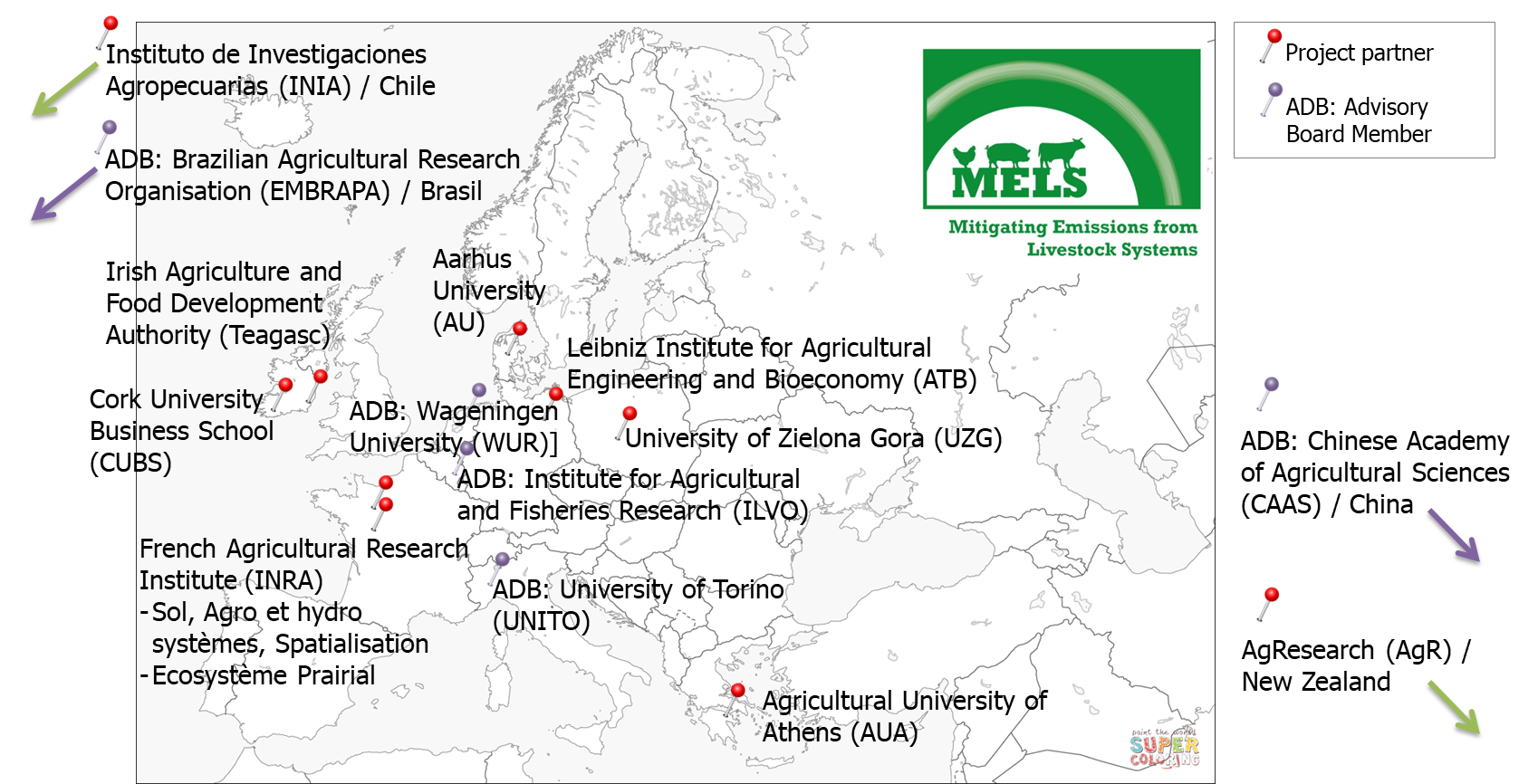 2
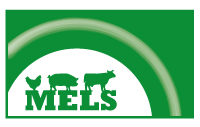 MELS workflow
WP 5      IMPROVING NATIONAL INVENTORIES & PROJECTIONS
Emission factors
Assessment of
mitigation costs
and benefits
Integration 
in national 
inventories
GHG DSS
prototype
WP 2

DATA COLLATION & MANAGEMENT
WP 3

COMPONENT MODELING
WP 4

FARM-SCALE 
GHG DSS
Extended 
database
Functional
relationships
Stakeholders
DATAMAN
release
Stakeholder 
consultation
on DSSs
WP 6          CONSULTATION & DISSEMINATION
Stakeholders
WP1         ADMINISTRATION and COORDINATION
3
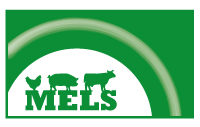 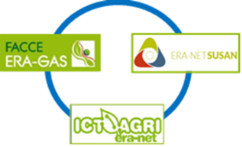 WP5: Tasks and Deliverables
T5.1 Recommendations to improve inventory methodologies in partner countries
T5.2 Quantifying the costs and benefits of mitigation measures in national inventories
T5.3 Methods to obtain activity data to support emission inventories
T5.4 Retaining transparency in Tier 2+ and Tier 3 inventories
D5.1 Guidance document on recommendation for future inventory improvement (M27)
D5.2 Scientific paper on the costs and benefits of mitigation measures (M36)
D5.3 Guidance document on methods to obtain activity data to support emission inventories (M33)
D5.4 Guidance document on maintaining transparency in higher Tier inventories (M36)
4